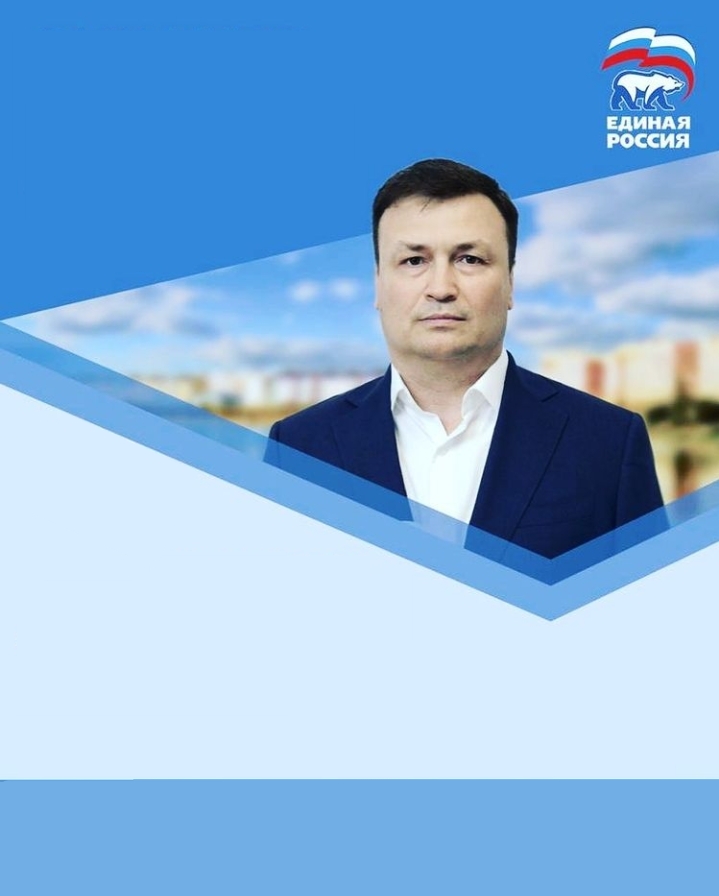 Сухачев Сергей Николаевич
Коротко обо мне
Директор филиала Уренгойская ГРЭС
АО «Интер РАО – Электрогенерация»
депутат Городской Думы муниципального образования город Новый Уренгой седьмого созыва
член депутатской фракции Партии «ЕДИНАЯ РОССИЯ»
Совместно с волонтерами и депутатами Городской Думы в рамках всероссийской акции «Сад Победы» высадили саженцы в микрорайоне Октябрьский
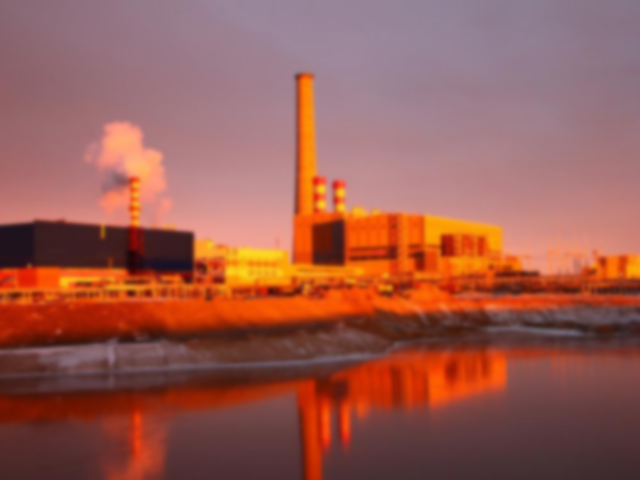 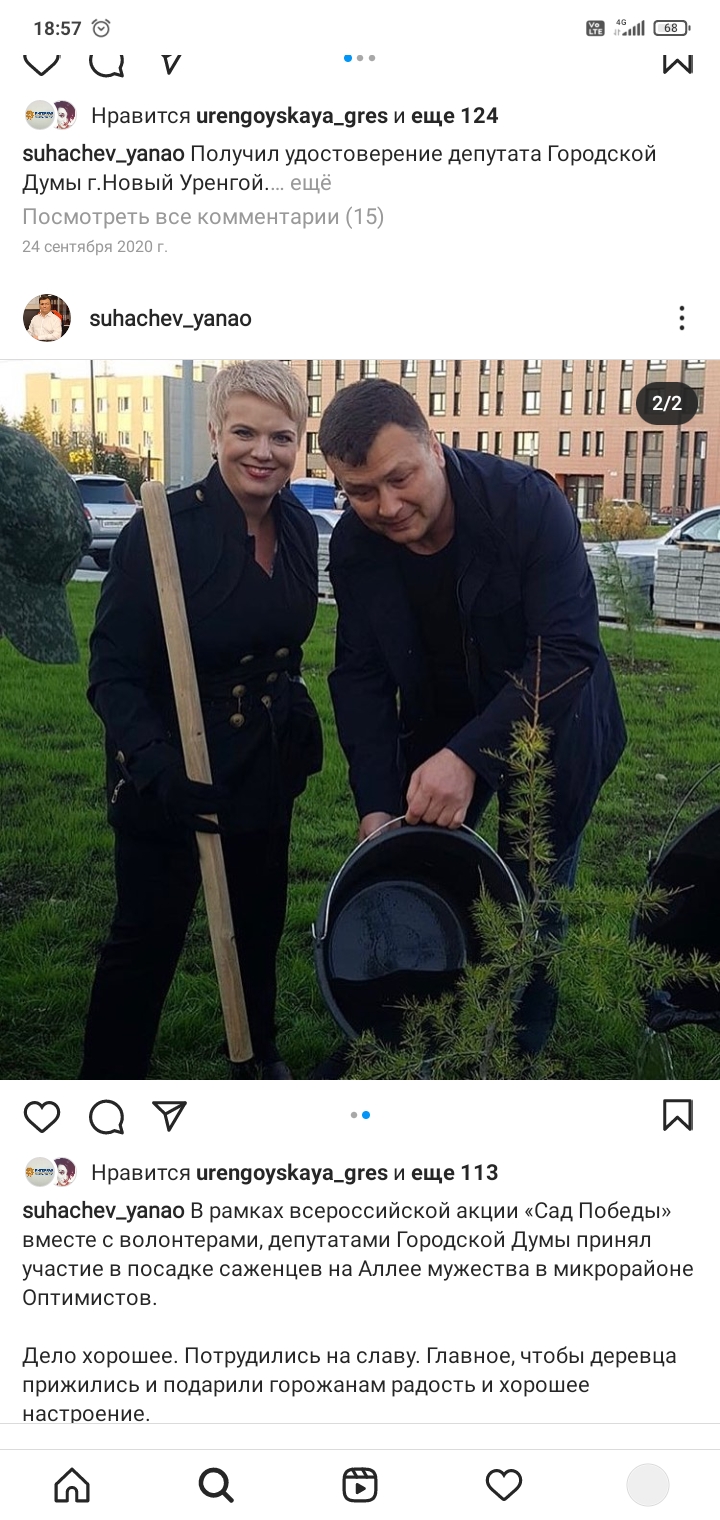 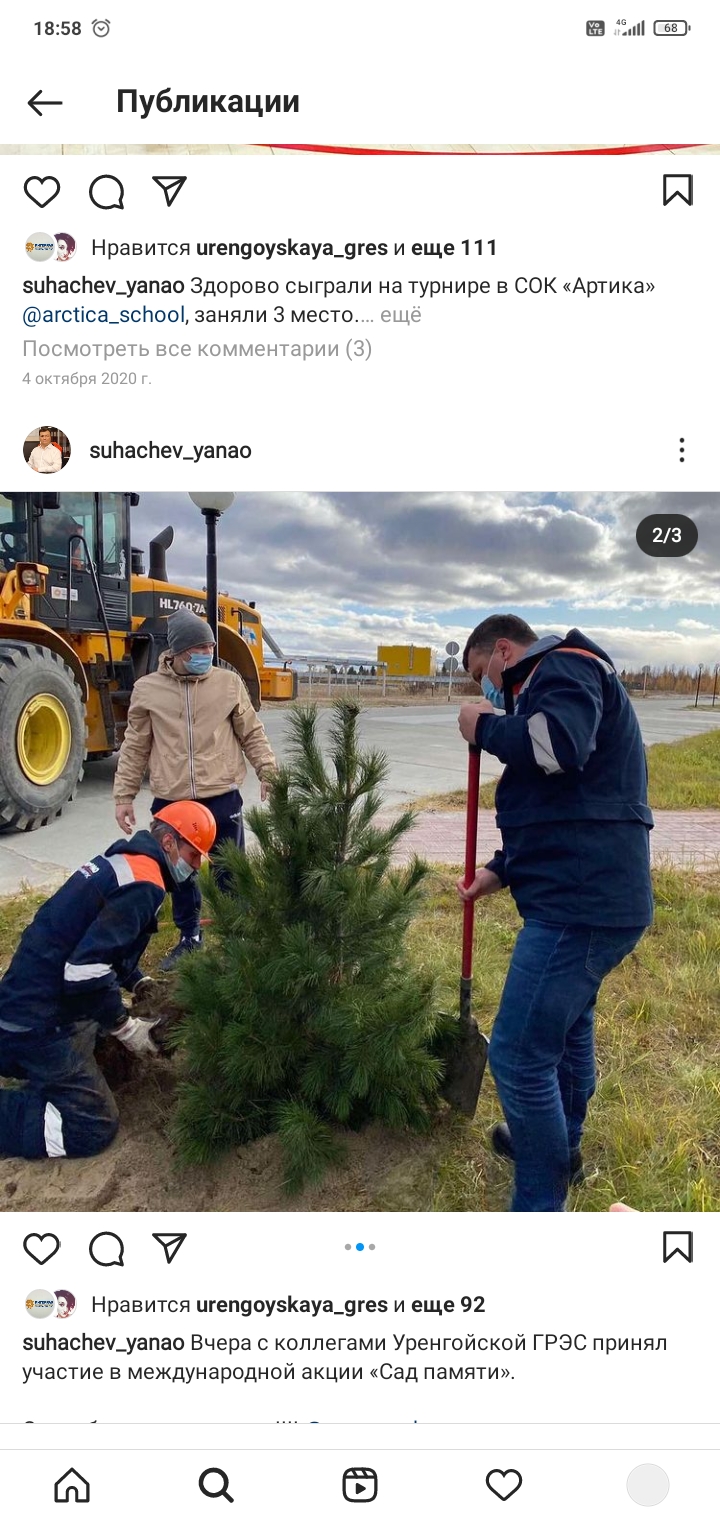 Принял участие в высадке саженцев в рамках международной акции «Сад памяти»
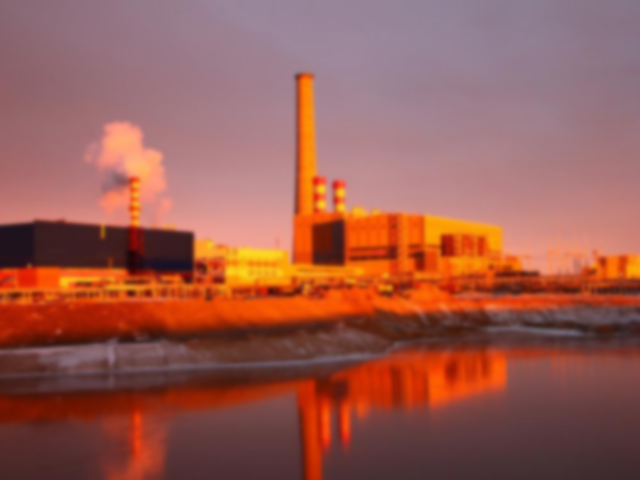 В конце 2020 года принял участие в акции «Ёлка заботы», исполняющей желания детей с ограниченными возможностями
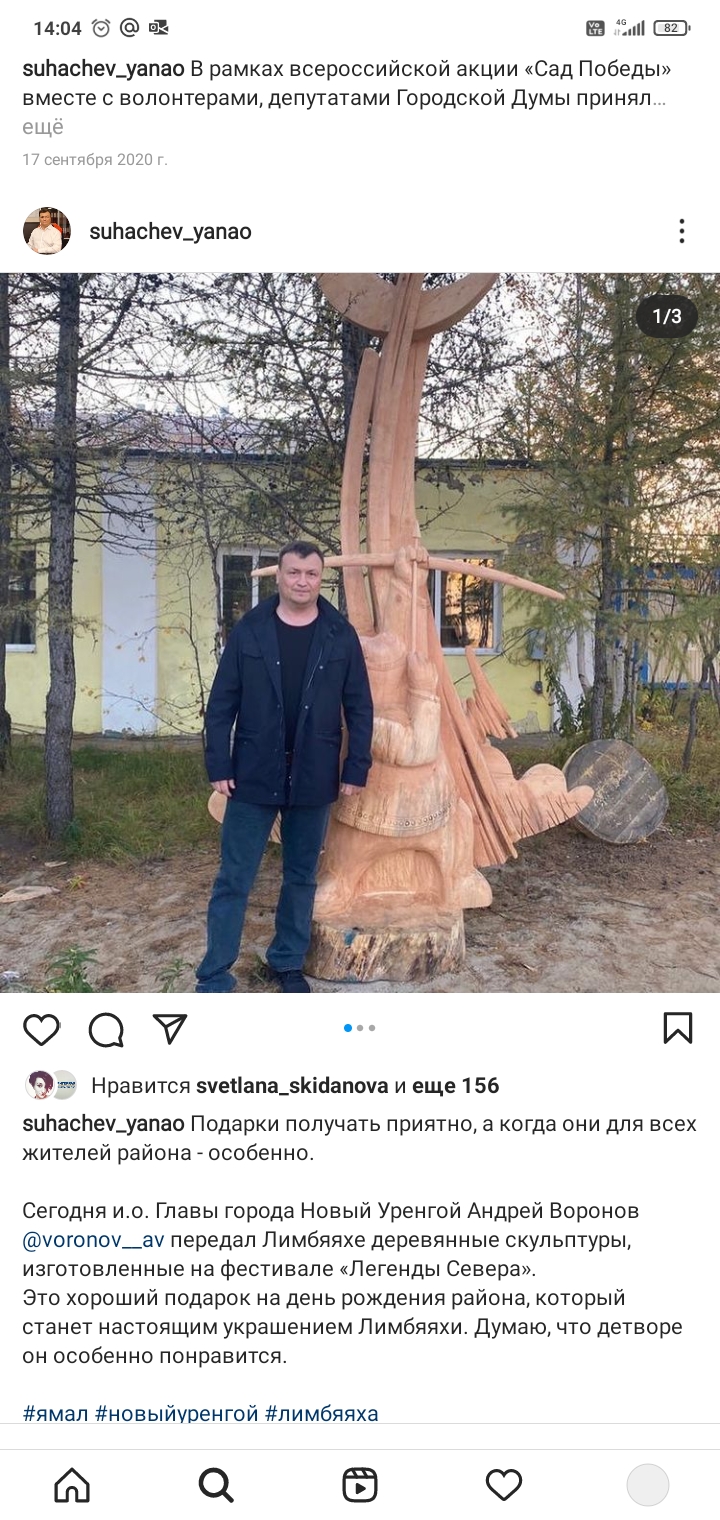 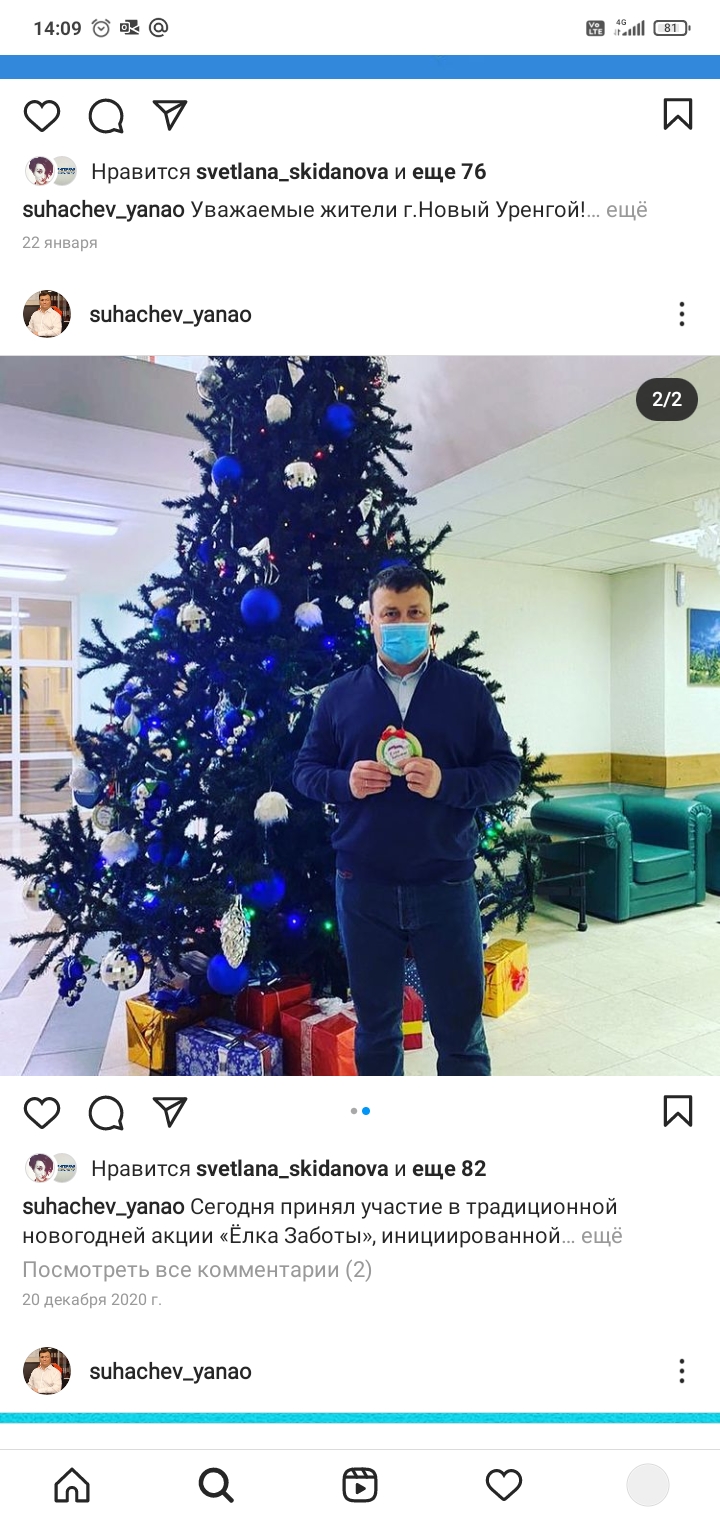 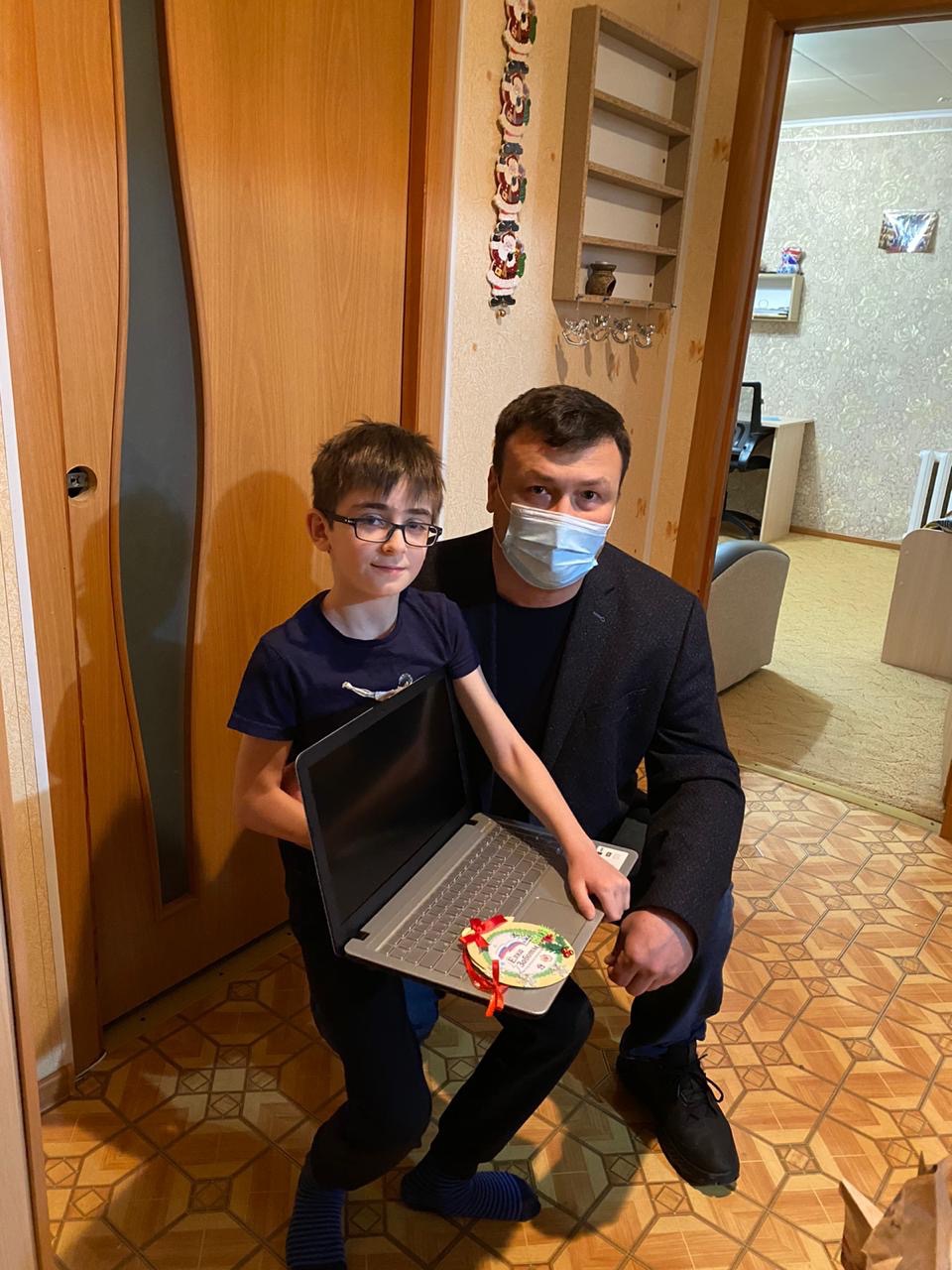 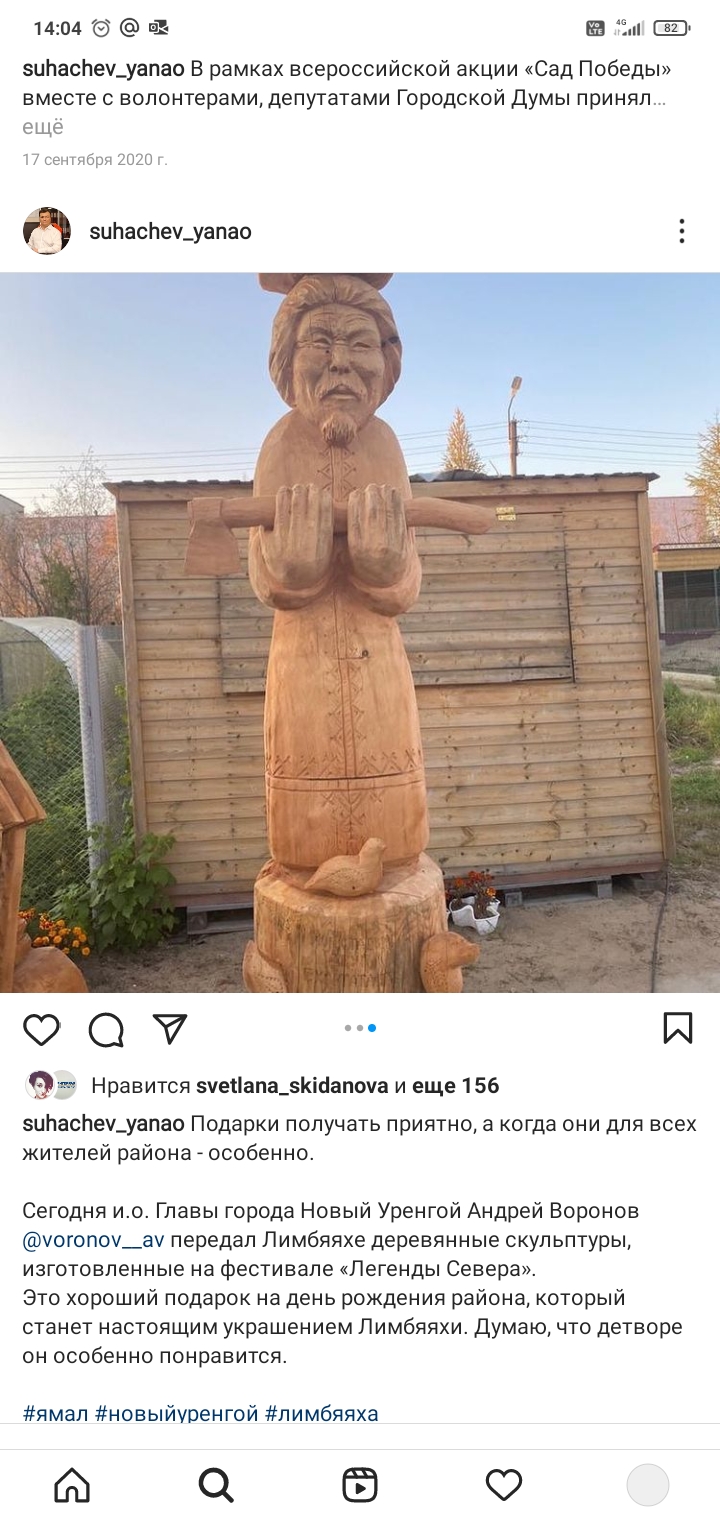 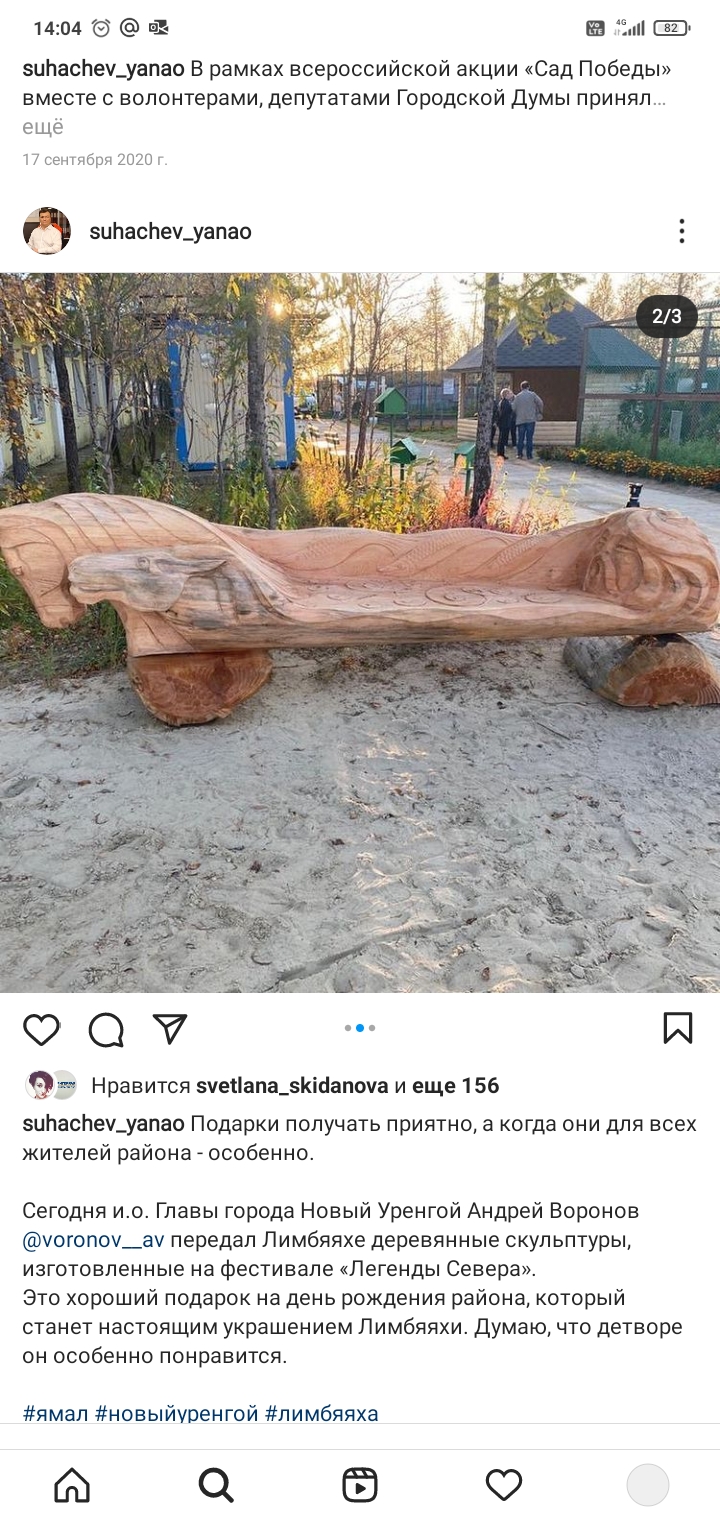 Изготовленные на фестивале «Легенды севера» деревянные скульптуры стали хорошим украшением района Лимбяяха
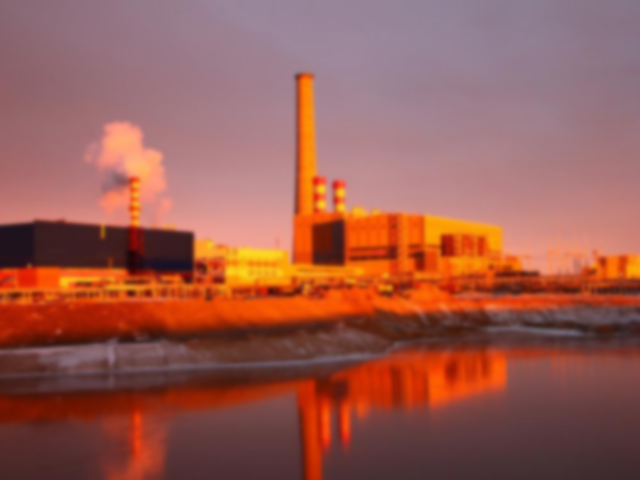 Принял участие в рамках акции «Защитим память героев»
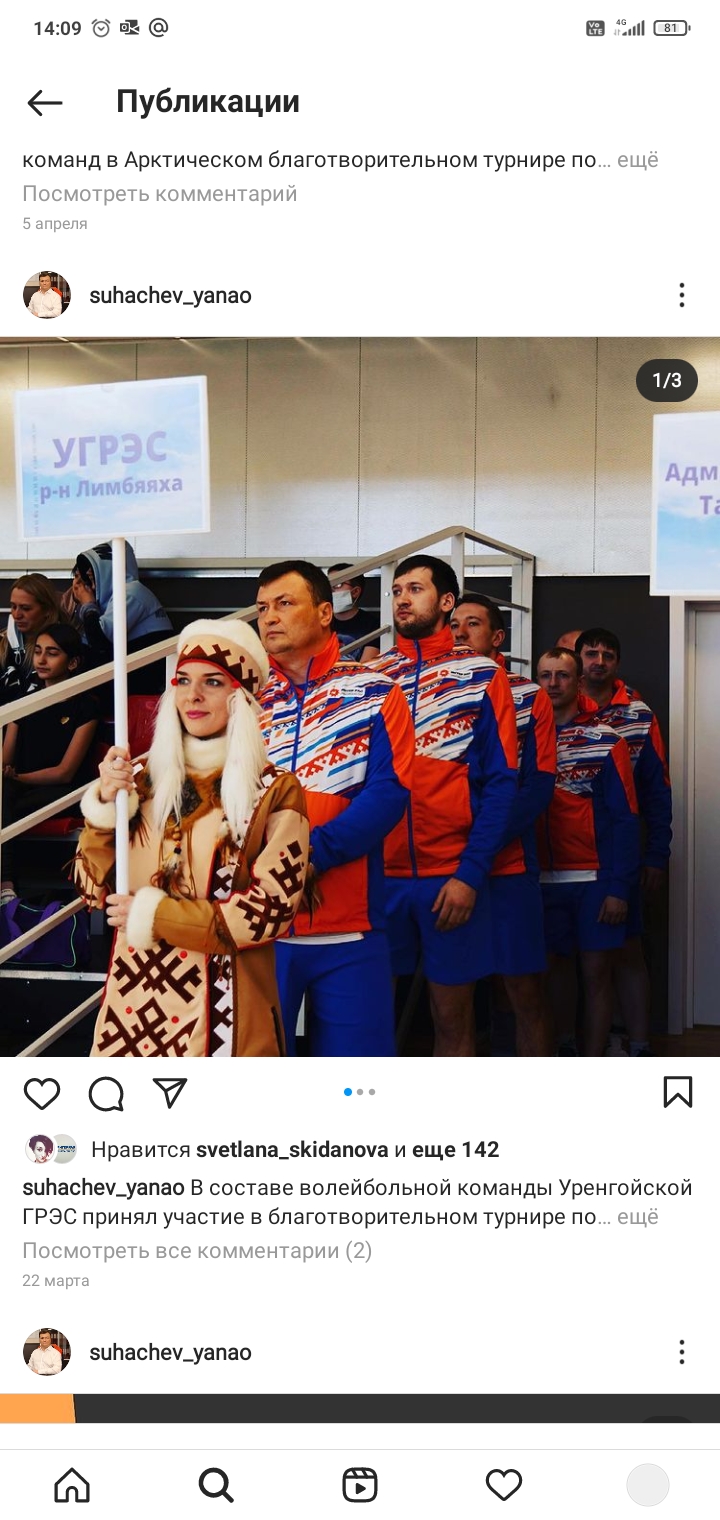 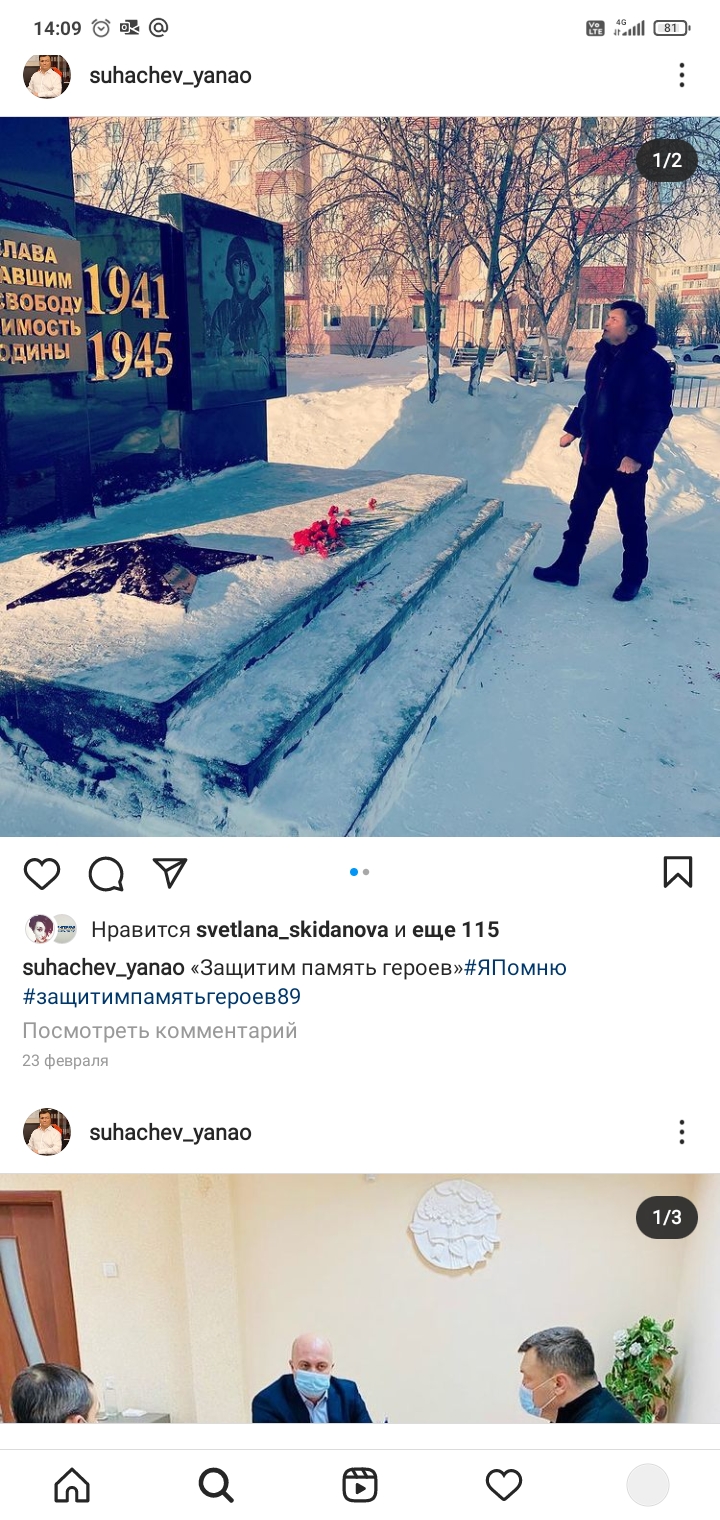 Стараюсь на собственном примере привлекать молодежь к спортивным мероприятиям, принял участие в соревнованиях по волейболу
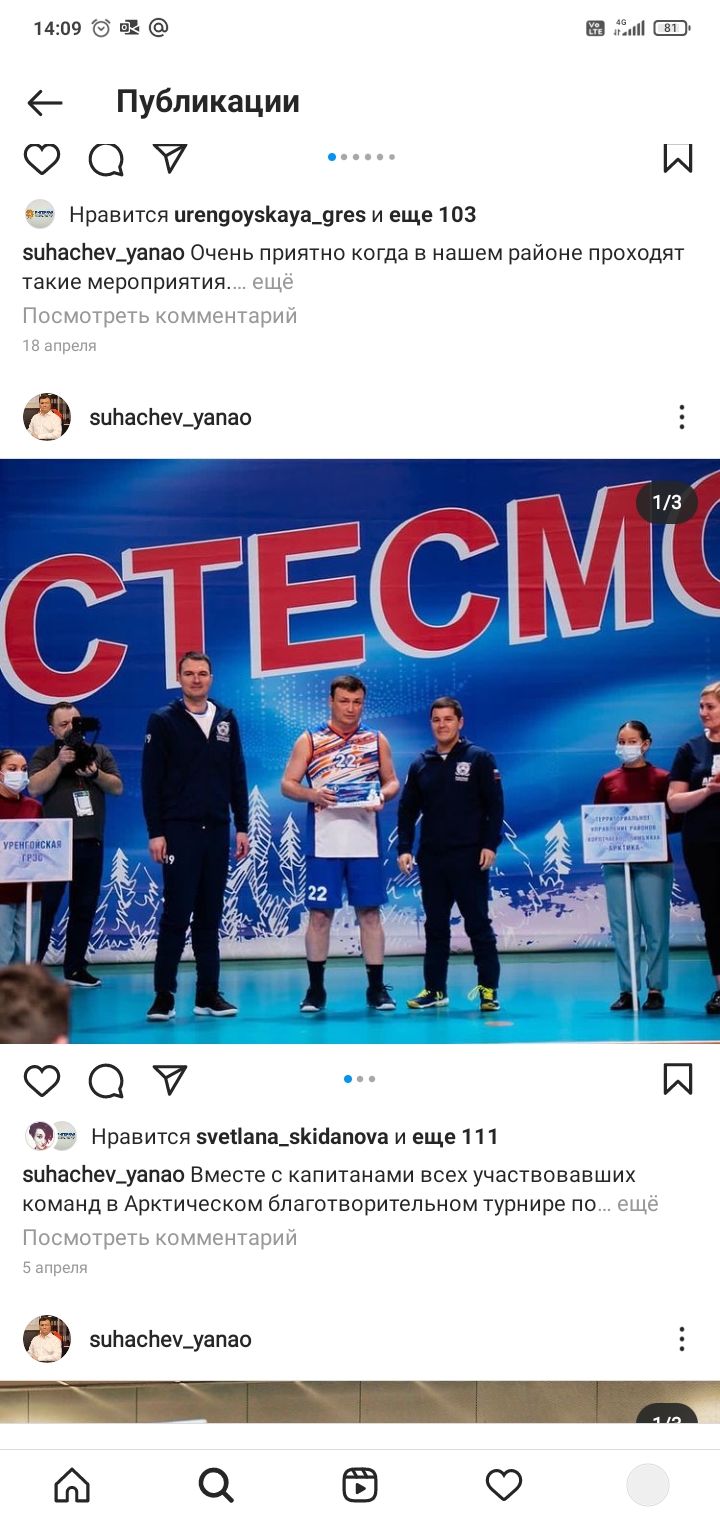 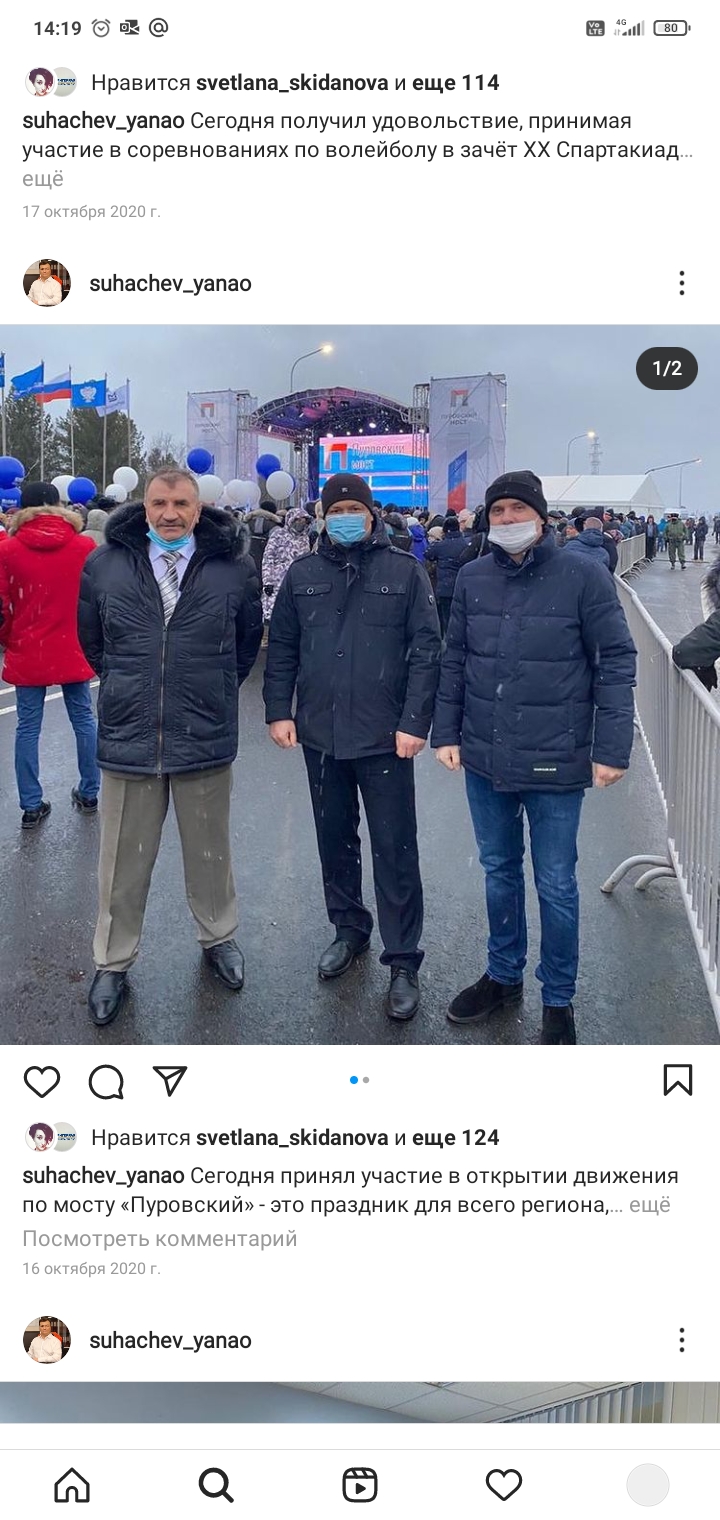 Принимаю активное участие в общественных мероприятиях, таких как, открытие моста через реку Пур
Ежемесячно проводятся встречи с жителями района и инициативной группой района. По поступающим обращениям проводится соответствующая работа, о ходе которых обратившиеся жители информируются должным образом
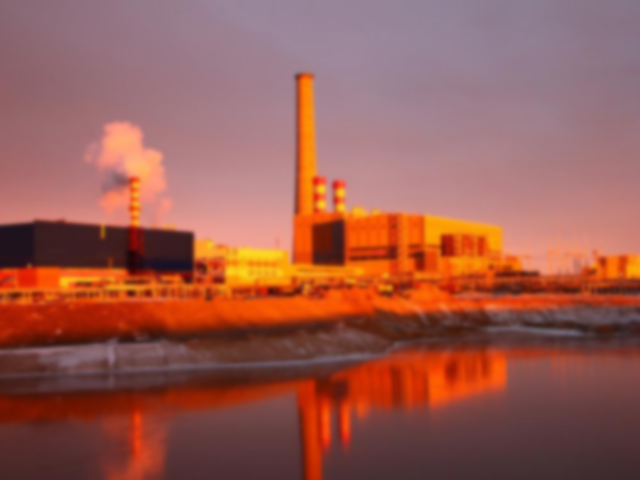 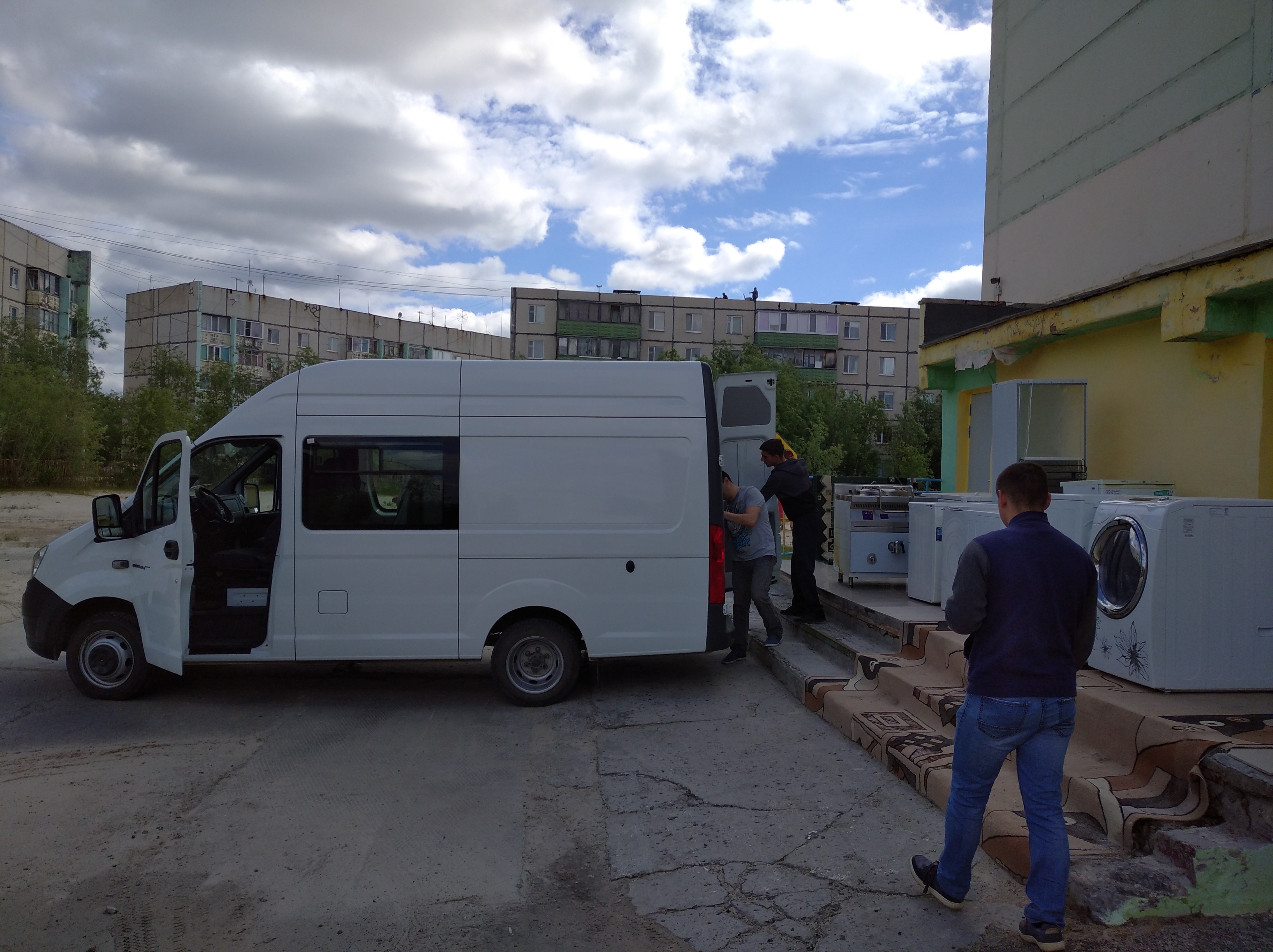 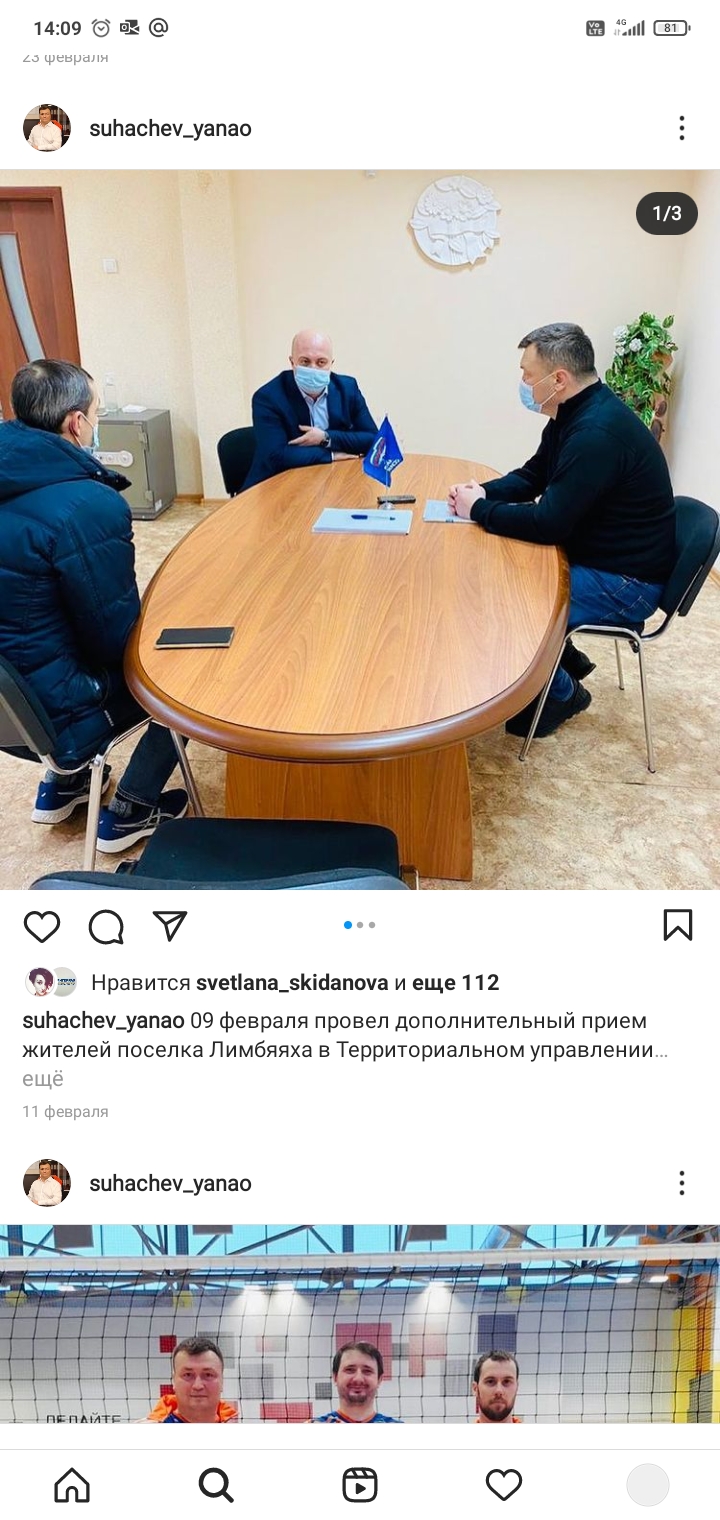 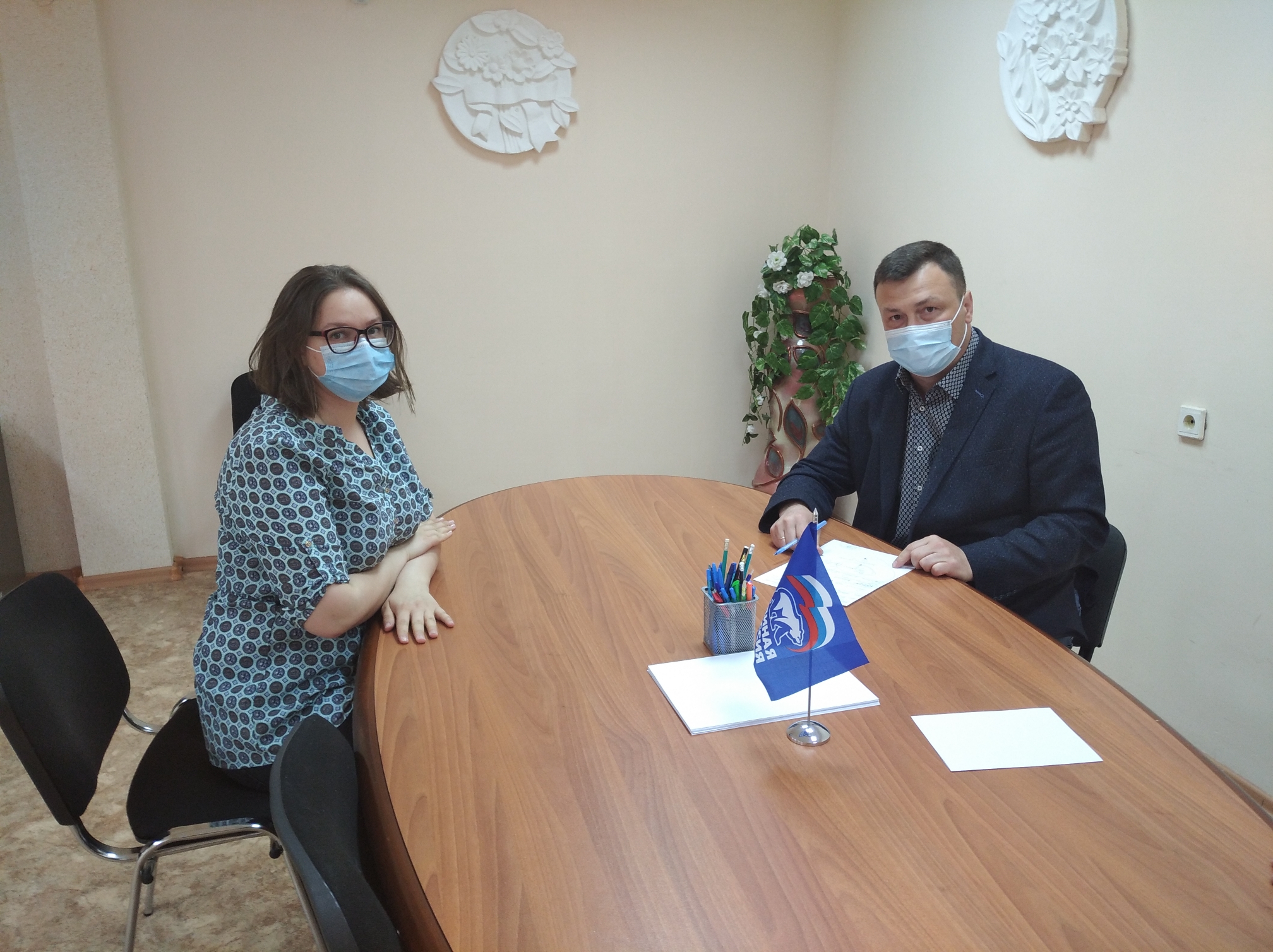 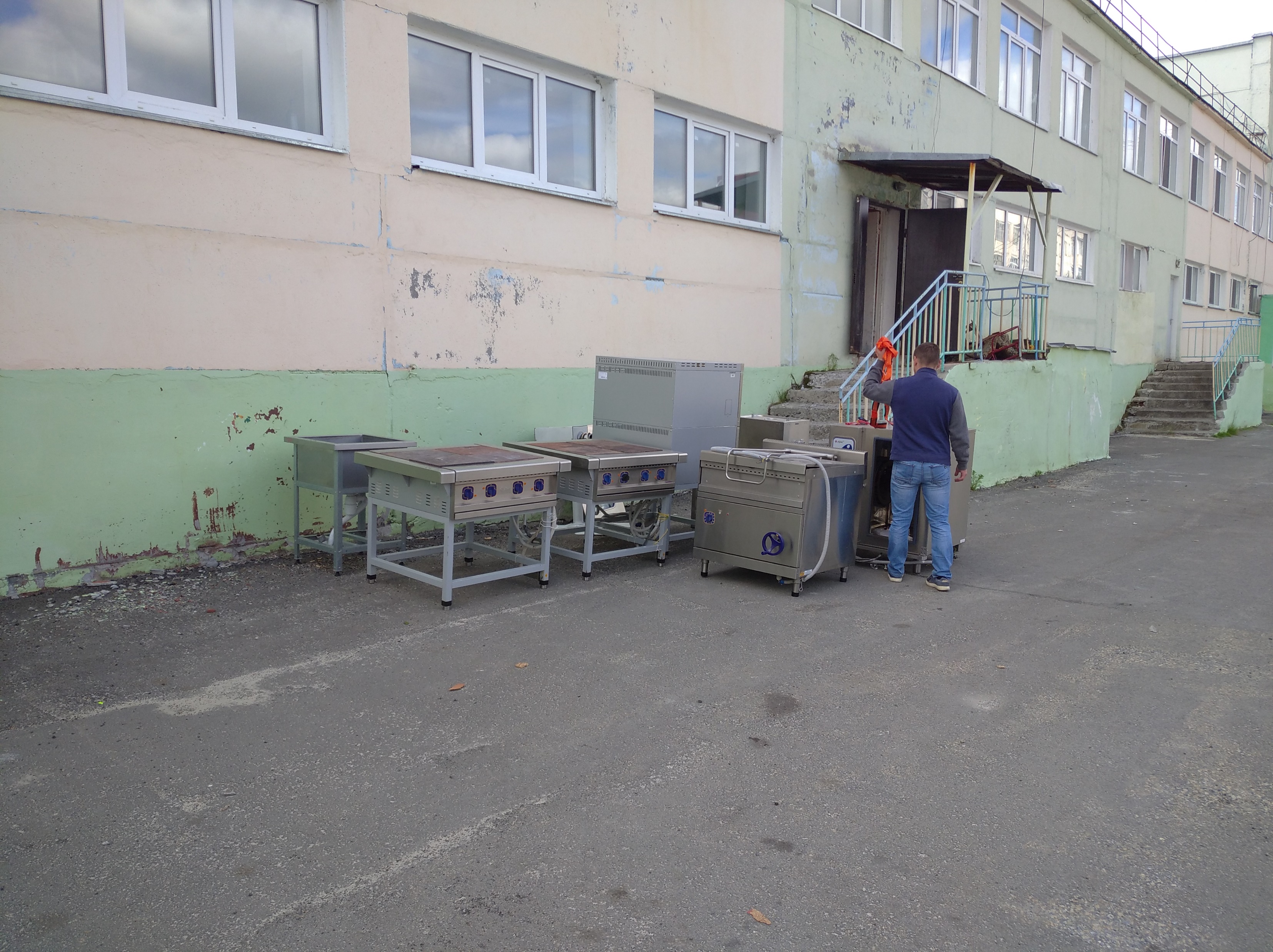 В связи с ремонтом детского сада «Белоснежка» в районе Лимбяяха оказал содействие в переезде
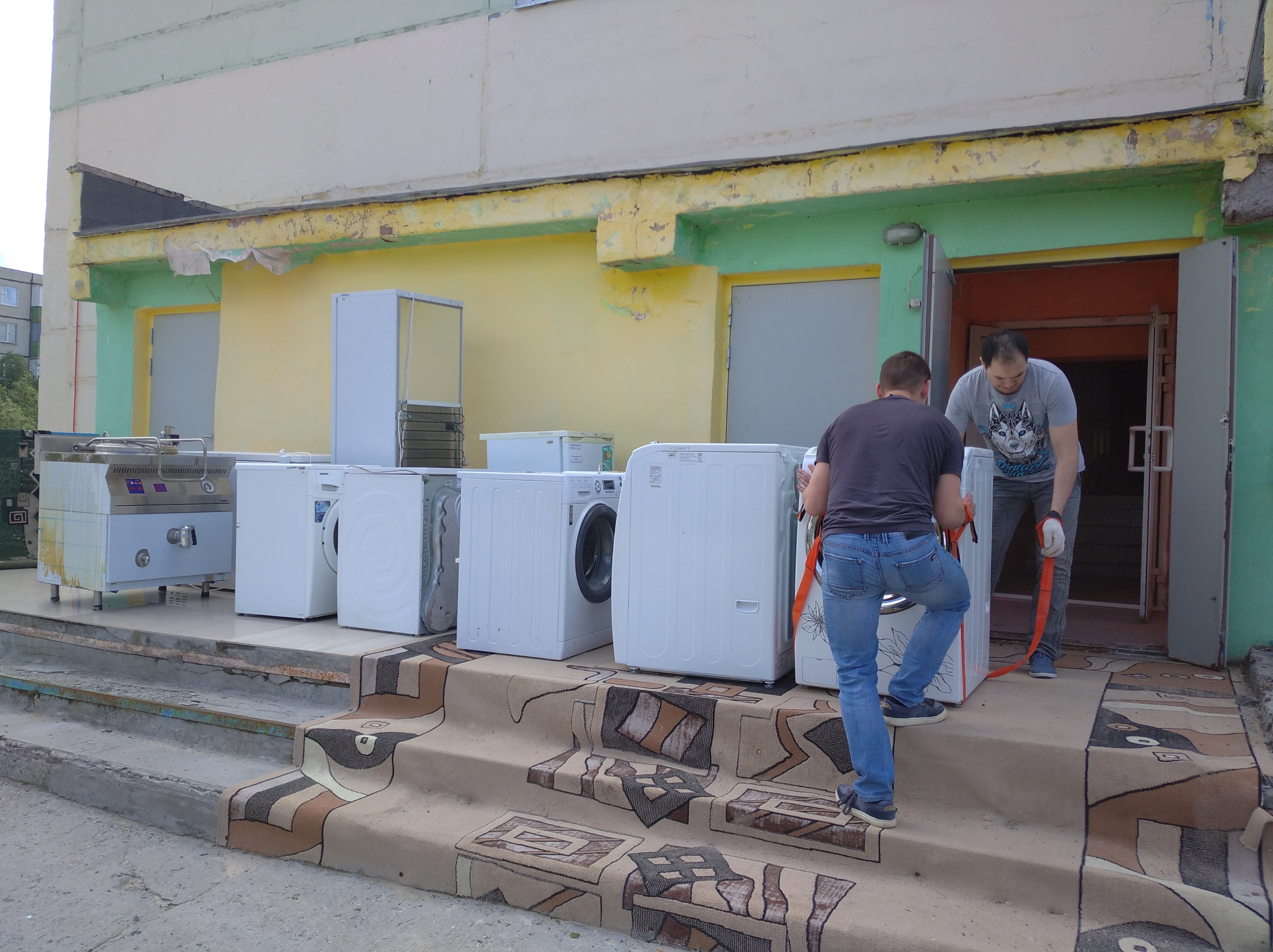 Переместили кухонную и прачечную технику для хранения на период ремонта